Урок 50
физика 8 классТема урока : «Параллельное соединение проводников»
 Цель урока : сформировать представление  о законах параллельного соединения проводников.
Метод обучения : дистанционный
Ход урока
Просмотр видео : https://youtu.be/g3ZGCI1Fpbs
2. Работа с презентацией. Записать конспект.
3. Домашнее задание: читать параграф  43, решать задачи:
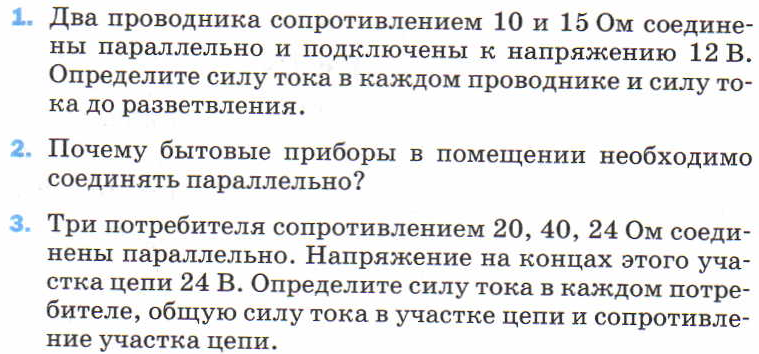 Особенности параллельного соединения проводников:
Проводники включаются в цепь параллельно друг другу (Одним своим концом присоединяются к точке цепи А, а вторым концом к точке В)
Цепь содержит разветвления
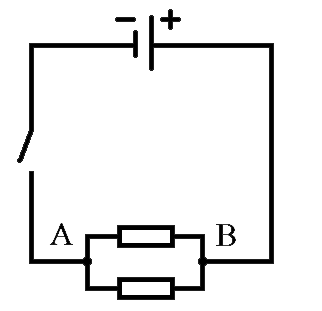 Потребители цепи, подключаемые к точкам А и В, являются ВЕТВЯМИ параллельного соединения
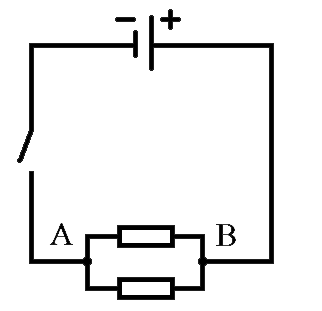 Точки А и В называются УЗЛАМИ разветвления
Ι1
Ι
Ι2
Ι2
Ι1
Ι
=
+
Закономерности параллельного соединения:
Сила тока в неразветвленной части цепи равна сумме сил токов в отдельных параллельно соединенных проводниках
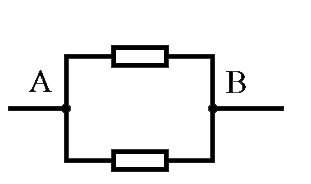 Аналогия
Ι
Ι
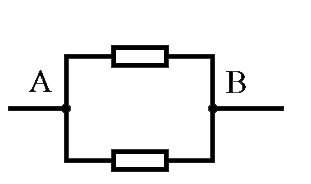 1
Ι
2
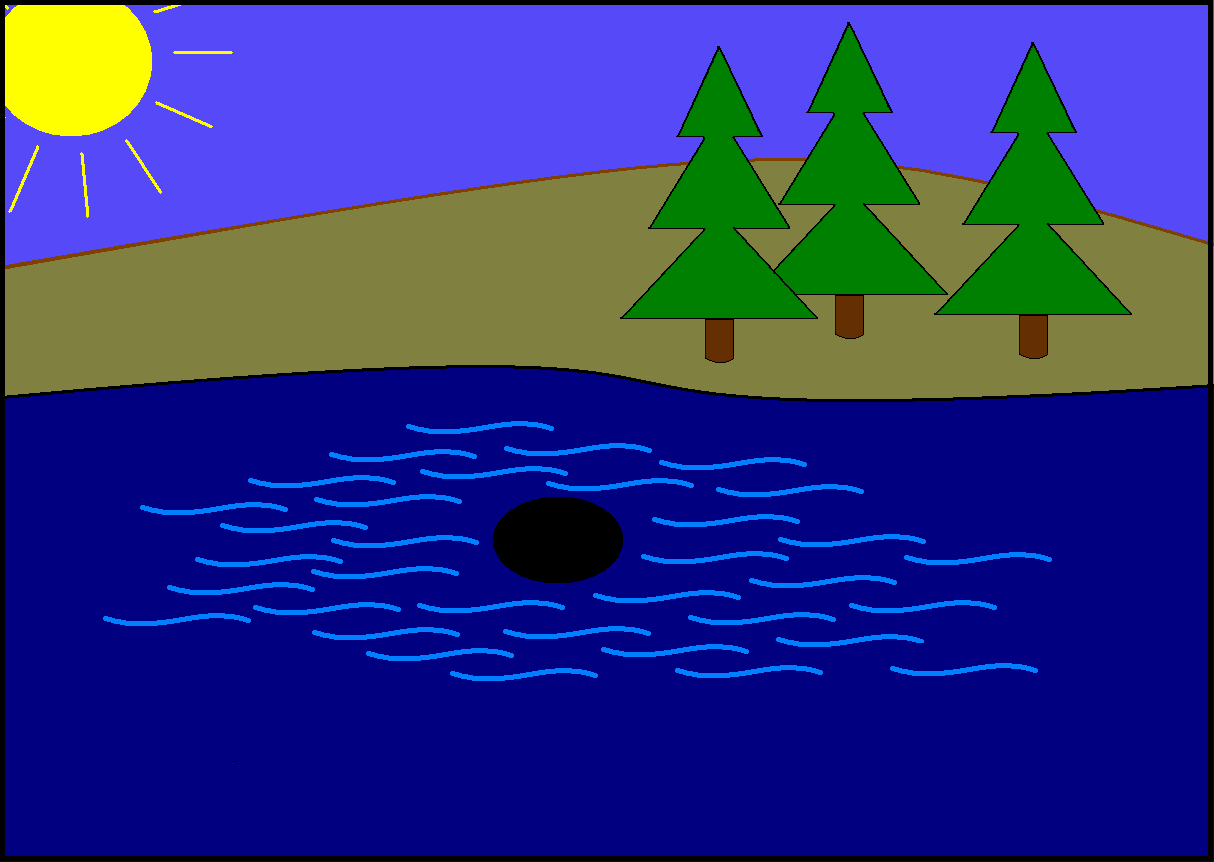 Поток воды в реке, встречая на своем пути препятствие, распределяется по двум направлениям, которые затем сходятся вместе.
Аналогично сила тока в неразветвленной части цепи равна сумме сил токов в отдельных параллельно соединенных проводниках.
U=U=U
1       2
Закономерности параллельного соединения проводников:
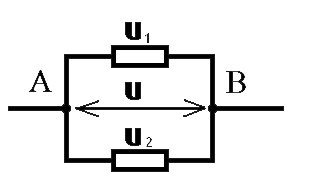 Напряжение на участке цепи АВ и на концах проводников соединенных параллельно одно и то же.
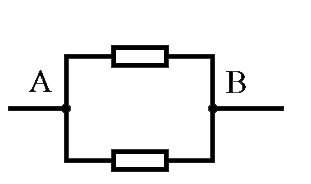 R
1
1
1
1
R
2
R
R
R
+
=
1          2
Закономерности параллельного соединения проводников
Величина, обратная сопротивлению всего участка цепи, равна сумме величин, обратных сопротивлениям каждого из параллельно соединенных проводников.
При параллельном соединении N одинаковых элементов (резисторов, ламп и т. д.) их общее сопротивление R в N раз меньше сопротивления каждого из них:
R
N
=
1
R
Отличительная особенность параллельного соединения
Выход из строя 	одной из ламп 	не отражается 	на работе 	другой
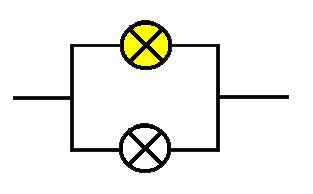 Смешанное соединение проводников
R1
А
R2
R4
R3
V
Смешанное соединение проводников – это такое соединение, при котором часть проводников включается последовательно, а часть параллельно.
Алгоритм  решения задач на смешанное соединение проводников (резисторов):
1.  Анализируем схему, смотрим, как распределяются токи, определяем участки с последовательным и параллельным соединением проводников
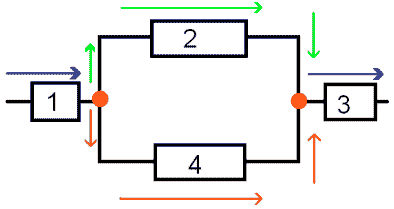 Алгоритм  решения задач на смешанное соединение проводников (резисторов):

2. Определяем общее сопротивление данного участка и сопротивление всей цепи.
3. Применяя законы последовательного или параллельного соединений и закон Ома, находим распределение токов и напряжений.
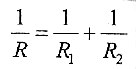 Задача № 1.  Два проводника сопротивлением 200 Ом и 300 Ом соединены параллельно. Определить полное сопротивление участка цепи.
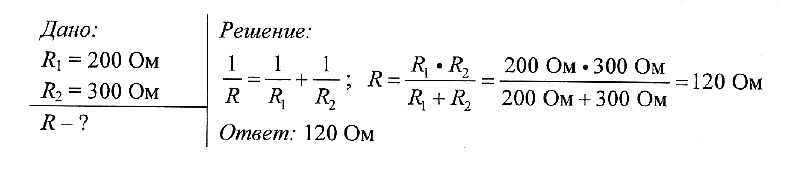 Задача № 2.  Два резистора соединены параллельно. Сила тока в первом резисторе 0,5 А, во втором — 1 А. Сопротивление первого резистора 18 Ом. Определите силу тока на всем участке цепи и сопротивление второго резистора.
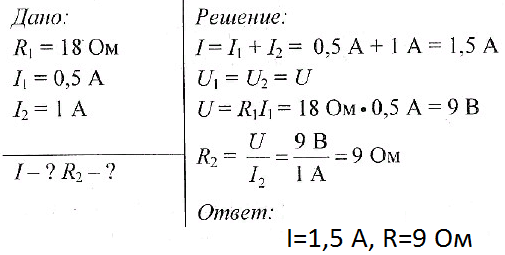 Задача № 3.  Две лампы соединены параллельно. Напряжение на первой лампе 220 В, сила тока в ней 0,5 А. Сила тока в цепи 2,6 А. Определите силу тока во второй лампе и сопротивление каждой лампы.
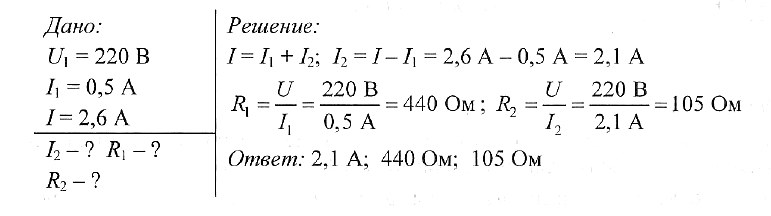